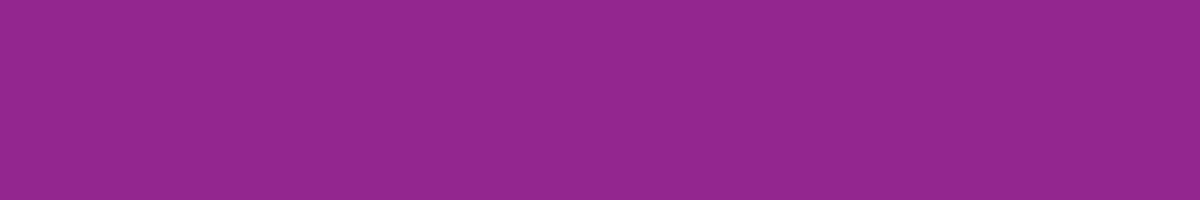 Anyone can get mpox.
Learn more
Learn how it spreads and what to do if you have symptoms.